COMPANY PROFILE
Photovoltaic & Smart Grids in Vietnam
21st Century Clean Energy  GmbH & Co KG
Germany
Hanoi, Oct. 22nd 2019
WELCOME MESSAGE
Bernd Malorny 
 

21CCE Founder & Global business development
Specialized in oversea Asia Business  - 20 years !
Have lived in Asia  - 8 Years 
Have lived in Vietnam - 2 years 
Passionate  in renewable energy and international businesses
ABOUT US
We connect   
ASIA PACIFIC - European technology
in the “Renewables “!
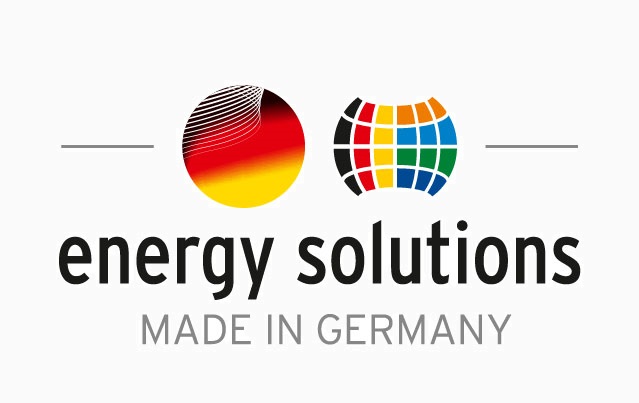 OUR KEY MARKET
Customer area:
95%
ASEAN
Greater India
Oceania
Target customer:
100%
B2B only !
   PV system integrators – EPC’s
95% Commercial applications
65% off-grid /45% on-grid
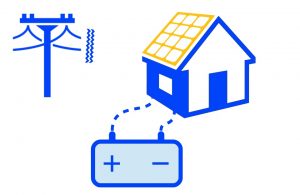 Projects materialized for Factories, Hotels, Offices , Warehouses , Schools etc.
.
Specialized in off-grid applications  with storage
OUR HISTORY
Young   - Passionate   - Highly motivated – Service  Oriented
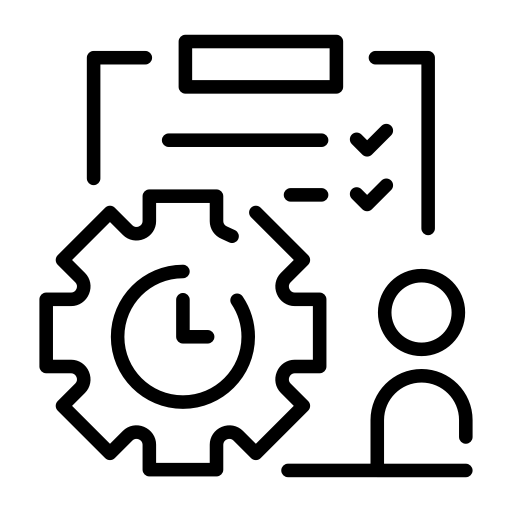 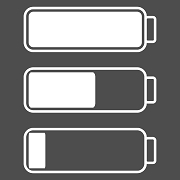 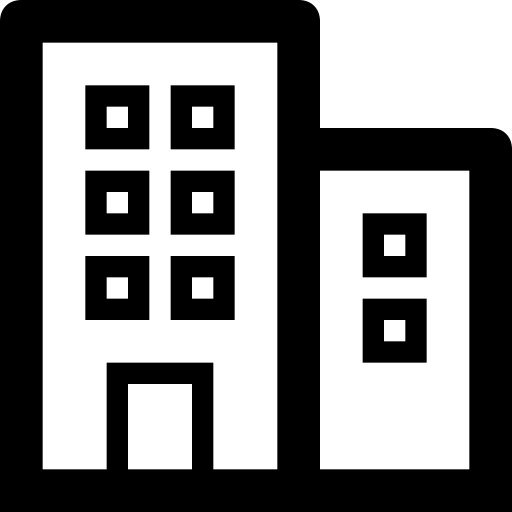 First VN project 
1 MWp served in Vietnam
5 MWp today
Energy Storage 
Start to enter  energy storage business
New Office in Lübeck
Base to growth
Wide penetration
24 Energy storage systems
 almost every Asian country
Founding
21CCE established
2014
2017
2019
2019/ Q2
2019
WHAT WE DO !
Project Development

Distribution 

Service & Support
III
II
I
Trade
Support
Energy Storage
Safe, reliable  and modern Lithium Energy Storage  !
Aftersales Service !
Project Finance !
Certificates & Reports !
PV- & Battery Inverter 
Industry leading 
European Manufacturers !
I
PROJECT DEVELOPMENT &  SOLUTIONS
Energy Storage Systems
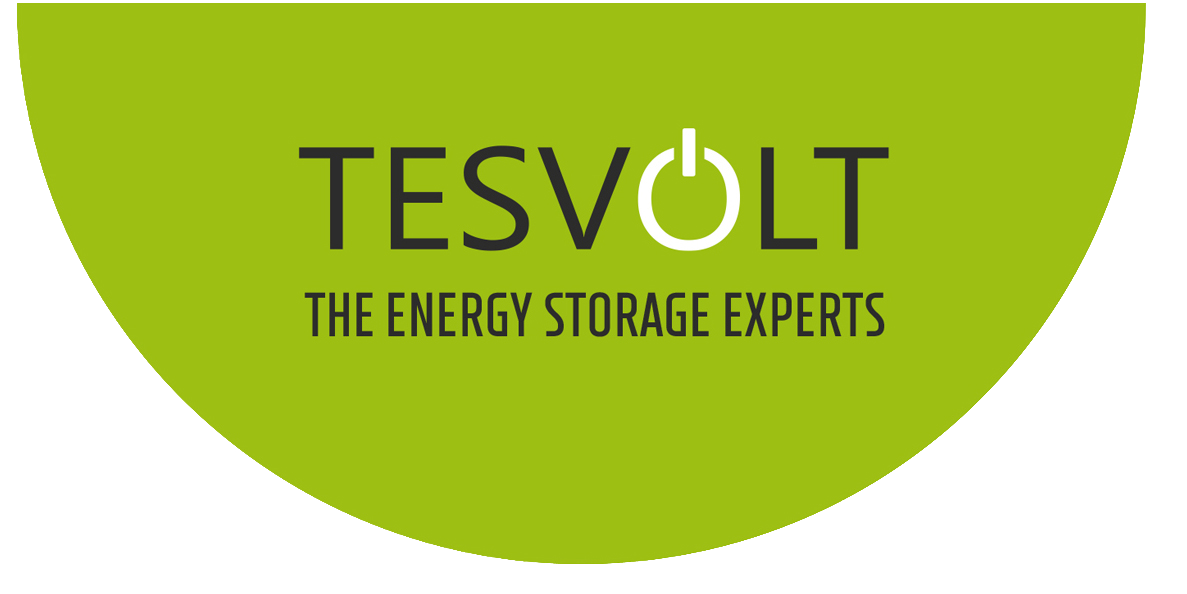 PRODUCT FEATURES
CUSTOMER BENEFITS
Up to 30 years life span
 100% DoD, up to 8000 full cycles , 1C Rate ,
  -10°C to +50°C operating temperature
  unlimited KWh ,
 stand by power  1W -5 W
 Low voltage / high voltage   98% efficiency 
 10 years performance guarantee
Safe & Reliably  Bankable 
 Long lasting 
 Expandable at any time 
 Highly efficient 
 Lowest cost of energy from storage  ( LCOS )
INTERNATIONAL  & Trade & Distribution
II
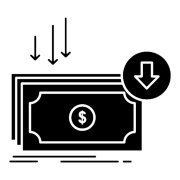 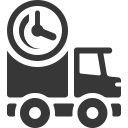 PV Inverter 
Battery inverter 
PV Accessories
European Manufactures  / Industry leaders  
.
Cost leadership
Fast delivery
After Sales Excellence
Direct authorization
Sourcing partners 
Regional demand .
Stock in Germany 
Stock in Region 
Stock in  Vietnam
Close to market /
    Close to manufacturers 
Service Provider
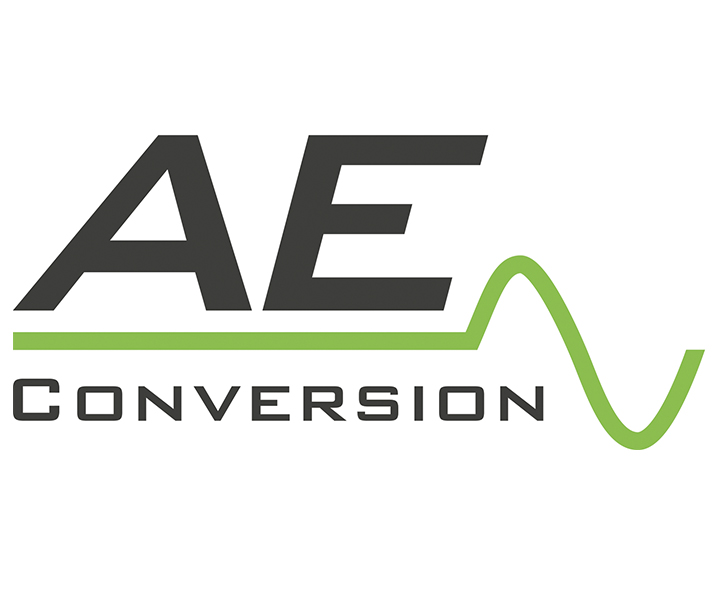 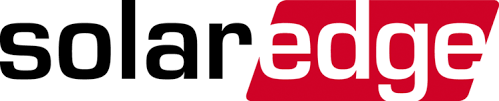 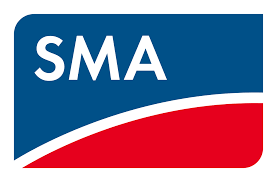 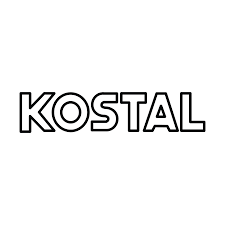 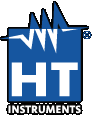 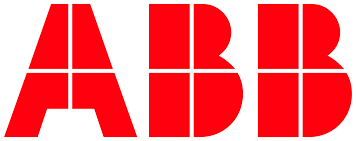 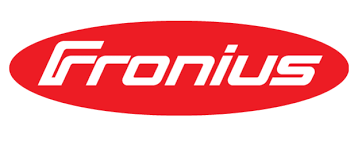 Officual Int. Distributor & 
Service Provider
OUR SERVICE
III
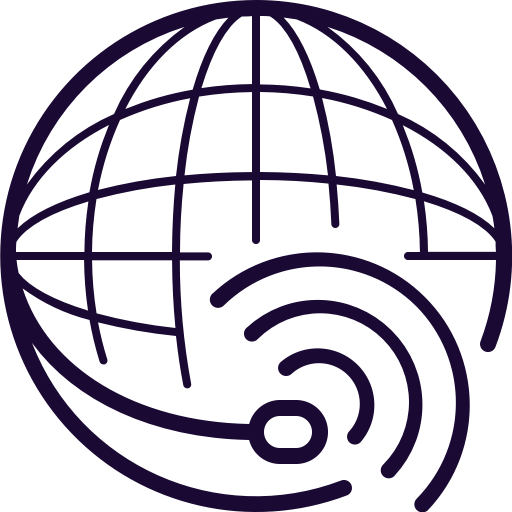 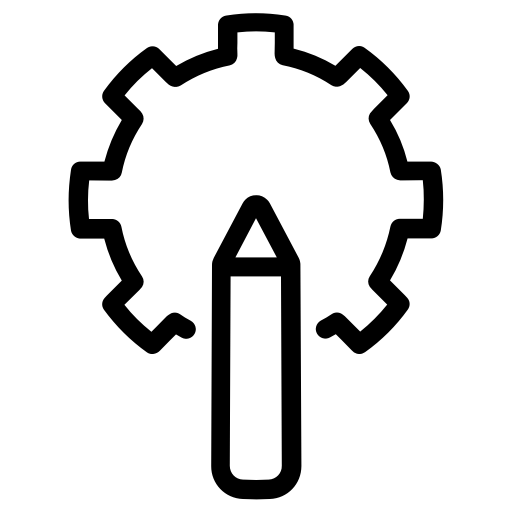 ADVANCED ENGINEERING
AFTER SALES SERVICE
On Side 
Escalating at hq.
Regional  partners
Design &Simulation 
Verification 
Made in Germany
SUPPORT
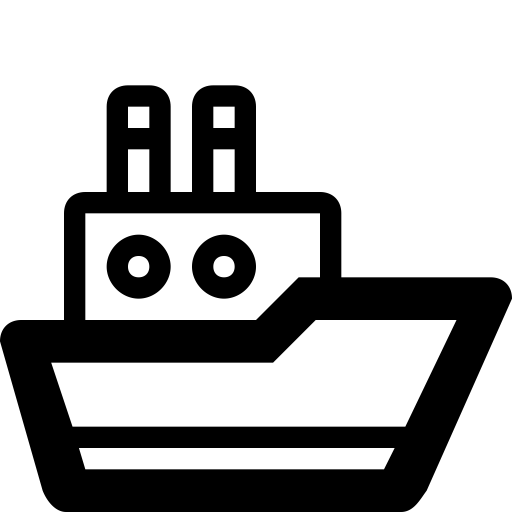 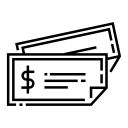 Project finance
Transport & Logistics
Crowd funding 
Made in Germany
We move your products from Europe to Asia
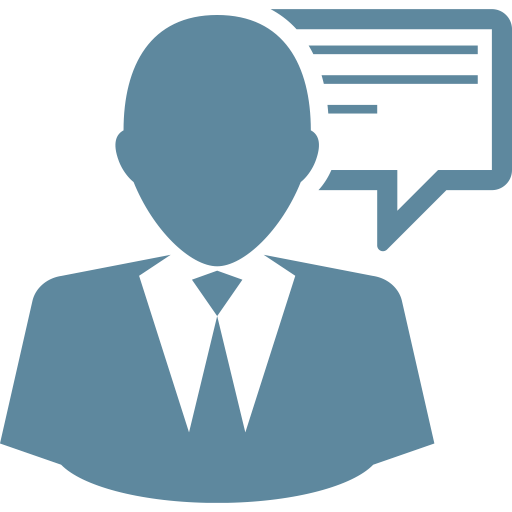 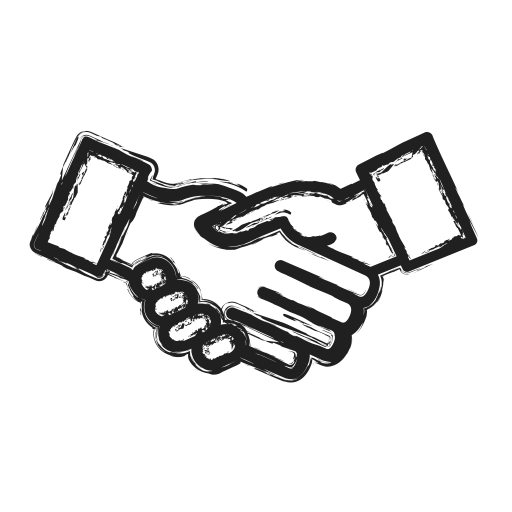 Consulting
Document management!
WE AIM TO MOVE BARRIERS AWAY, 
SHARE BEST PRACTISE AND TO TRANSFER KNOWLDEGE
Support  on project development
CO
CQQ
Test reports !
OUR Motivation
High quality PV projects !






Energy Storage  
Save  – Reliable- Long lasting  = Low cost!  



From projects 
 to full 
solutions
Fully  financed !
We search for !
Energy Storage 
Pilot Projects
Project Finance
Made in Germany
PV Inverter!
Test us !
Become a qualified partner !
You one stop sourcing point!
Early birds of the industry    	wanted  !
CONTACT : info@21cce.com
WWW. :  https://www.21cce.com/
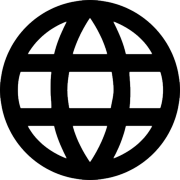 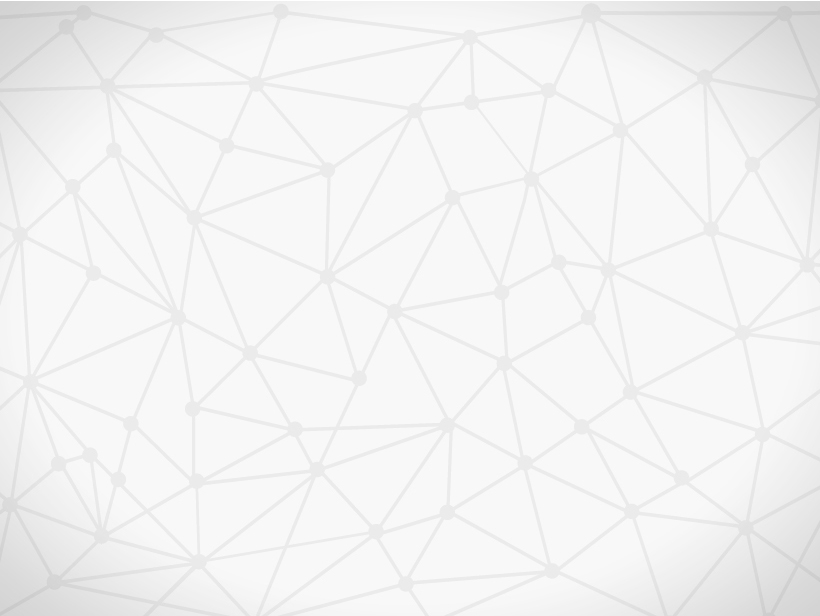 THANK YOU
PHONE NUMBER : +49 162 9028868